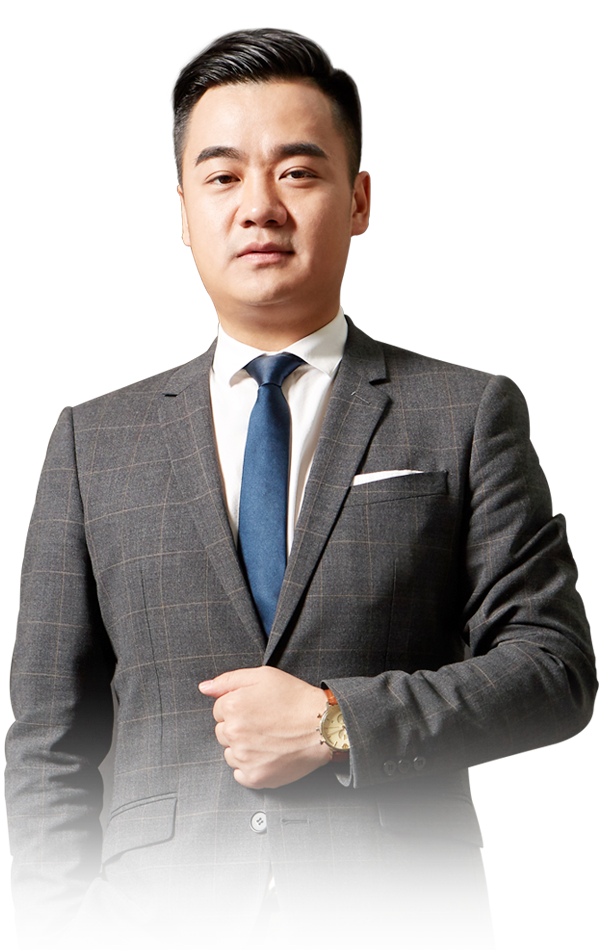 内外共振节节高
2月26日 20:15
王延龙
执业编号:A1120615060002
10多年行业从业经验，擅长把握市场节奏和筹码理论，以及热点跟踪及板块分析和龙头晋级、淘汰、卡位等细节判断。推崇趋势跟踪论，主张躲避风险为第一，获取利润是第二。是盈利模式《钝化转势法》、《分金弱转强》、《一眼看高点》等创始人。对投资者心理的操作过程解剖，深受广大股民用户的认可。
0 1
内外资监控平台
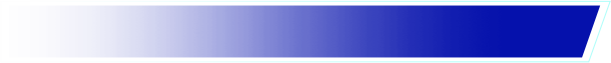 0 2
选择思路和优缺点
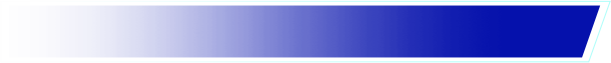 0 3
当下衔接使用
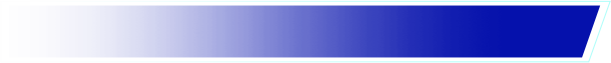 0 4
番外篇：大盘分析
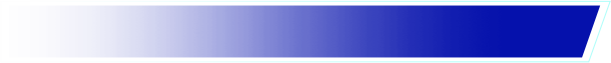 PART 01
内外资监控平台
内外资监控平台
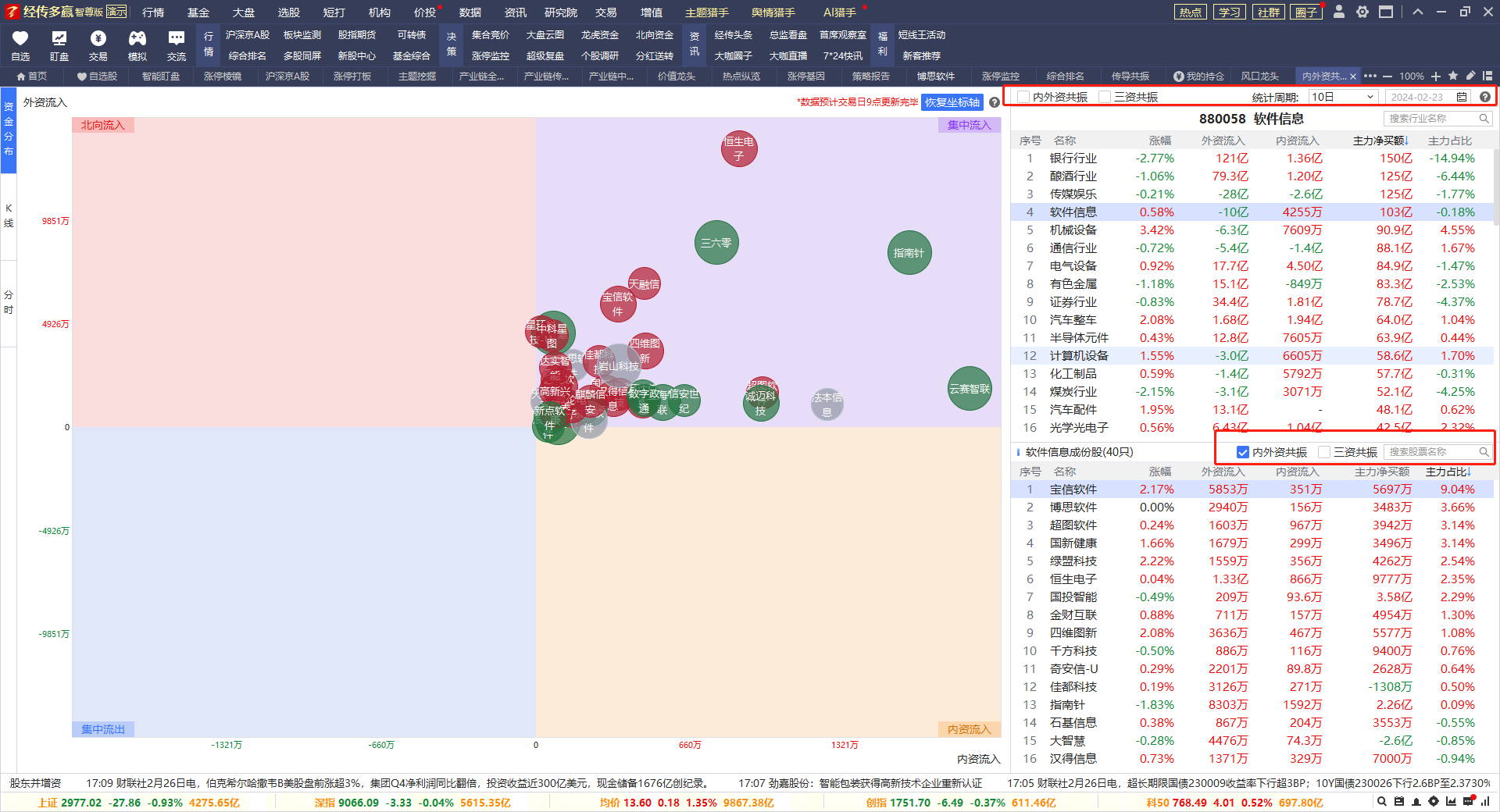 PART 02
选择思路和优缺点
选择思路
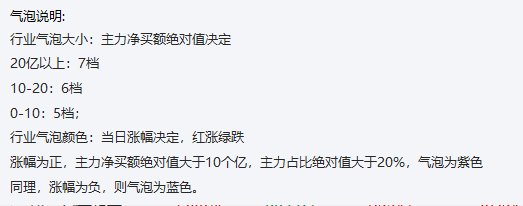 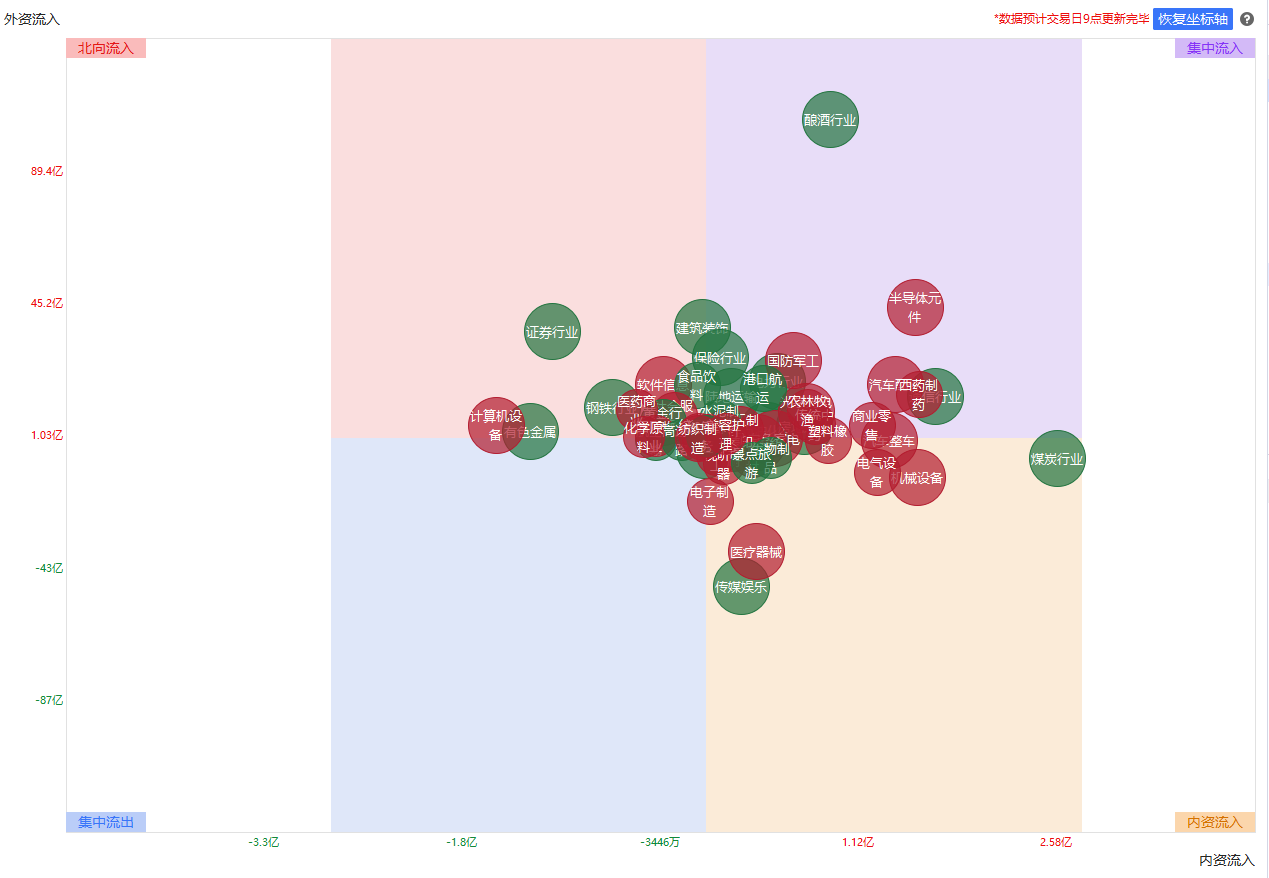 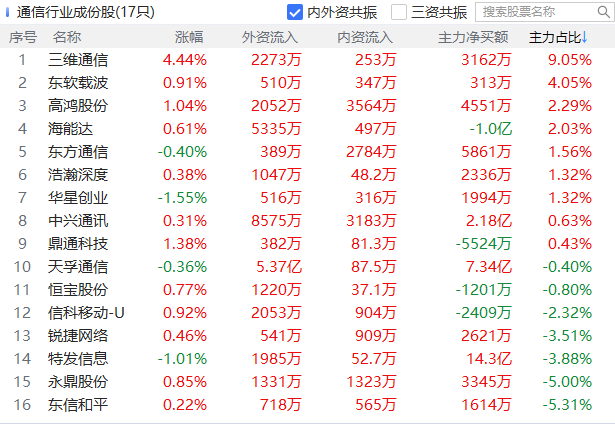 选择思路
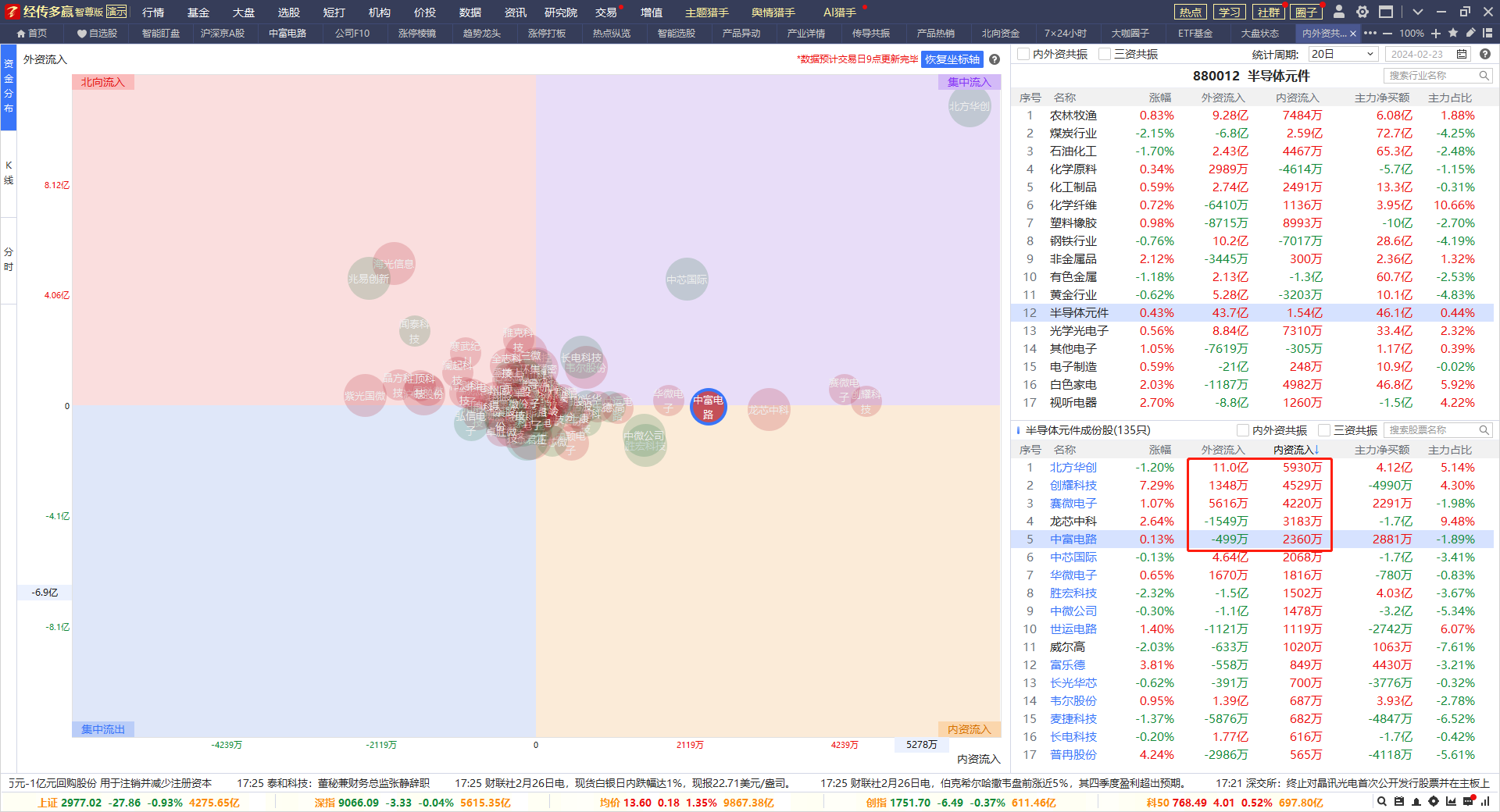 外资：基本面为主  内资：短线为主 短线爆发力可以重点留意涨停板节奏
PART 03
当下衔接使用
板块逻辑
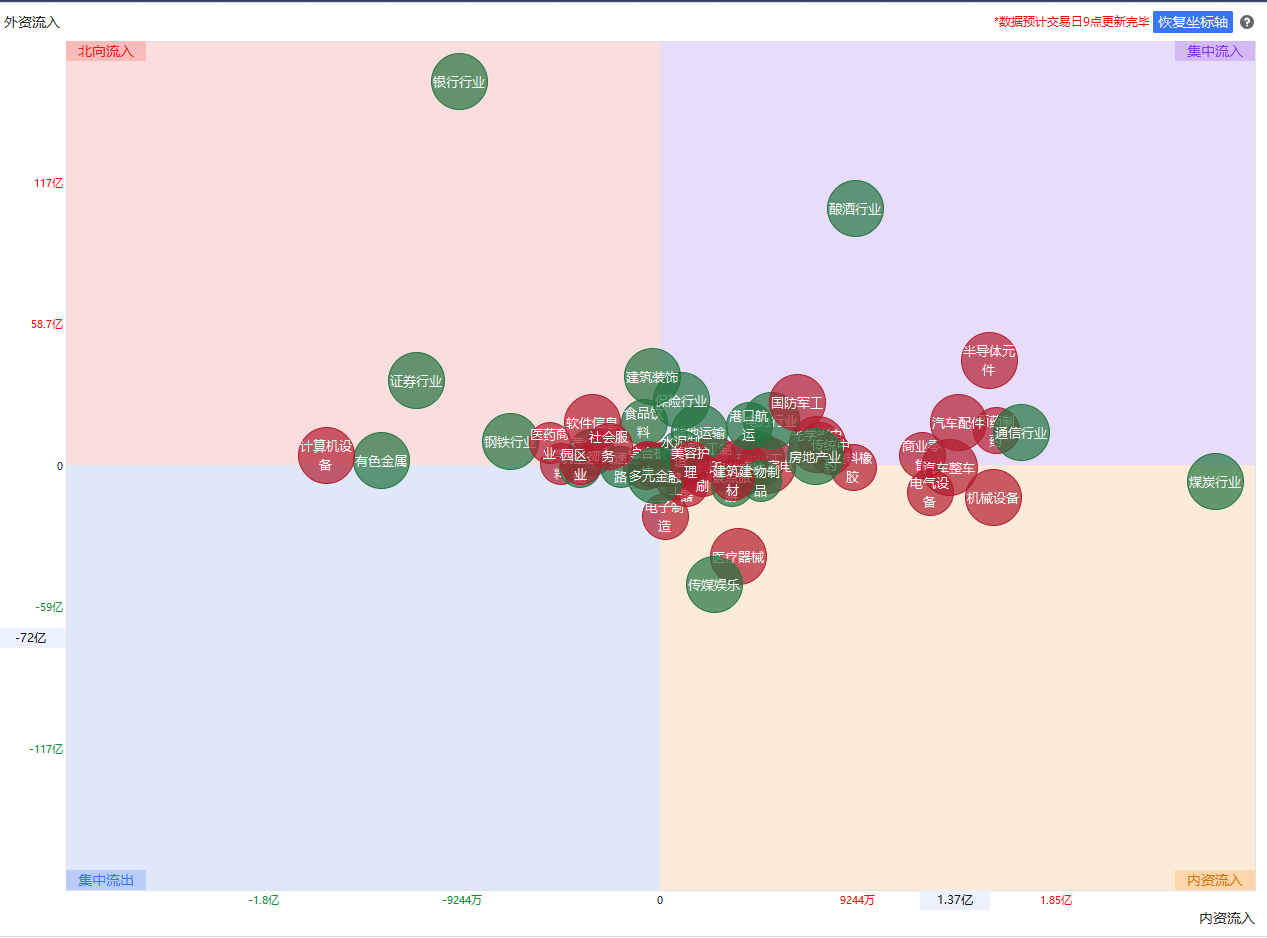 半导体、汽配、医药、通信、电气设备、
商业零售和煤炭。
紫色优先
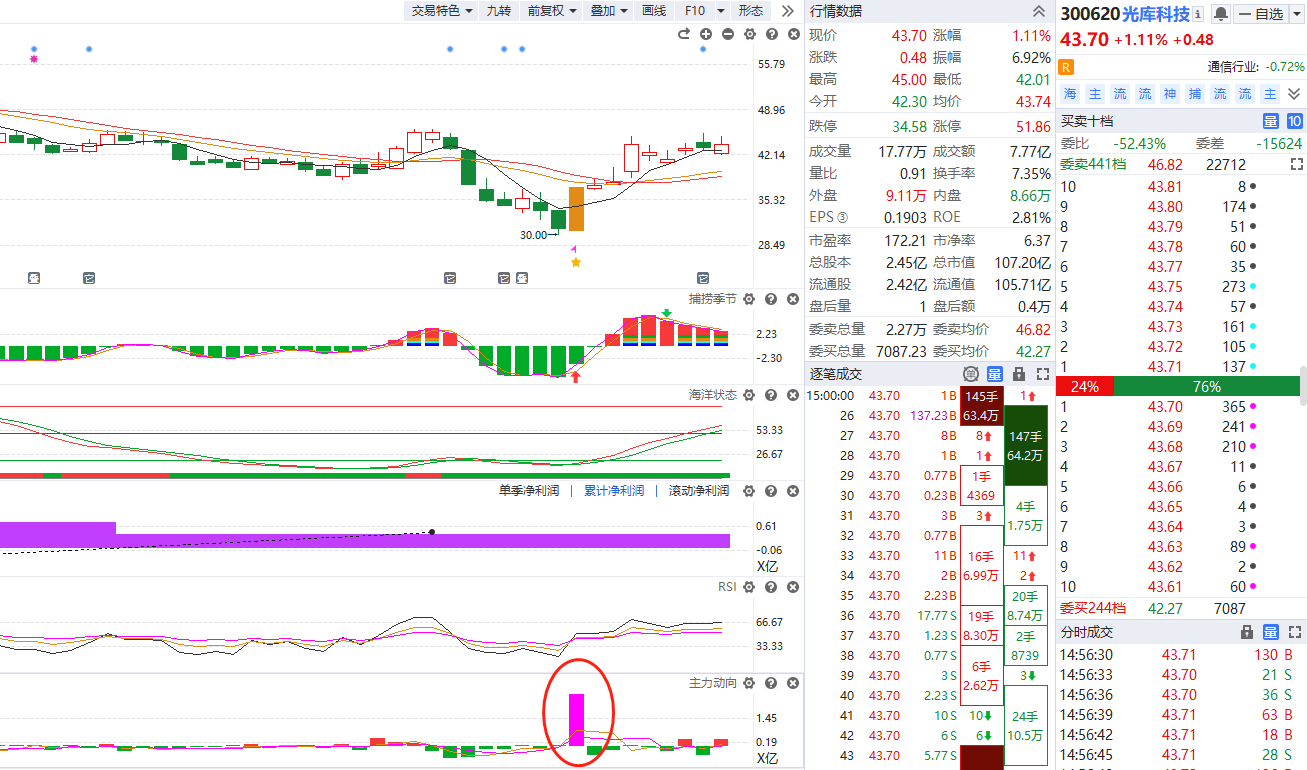 PART 04
番外篇：大盘分析
对比行情
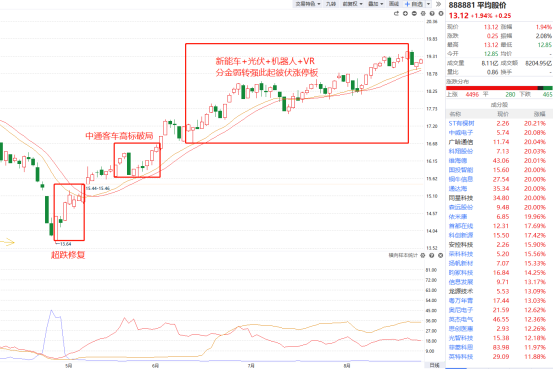 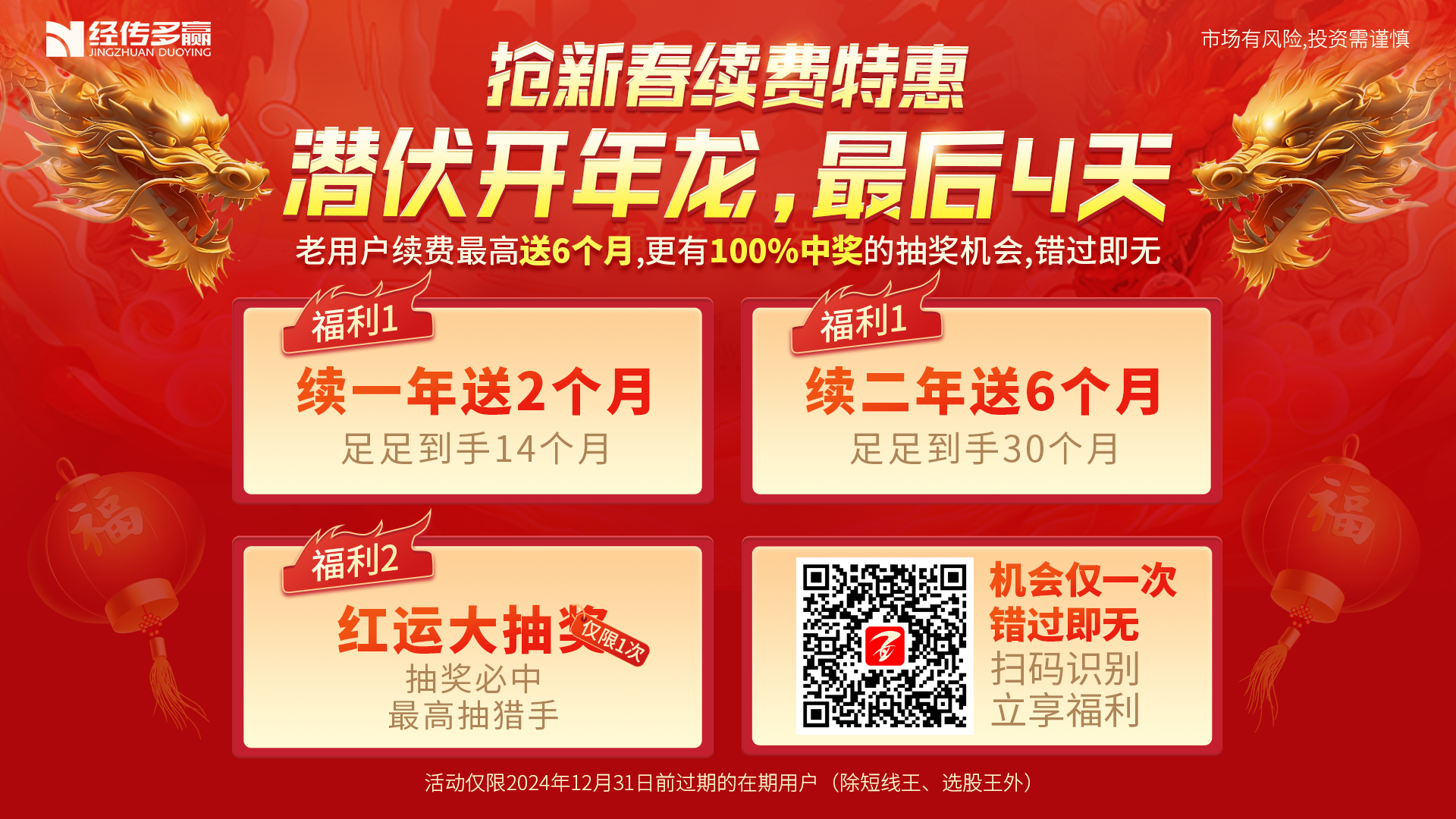 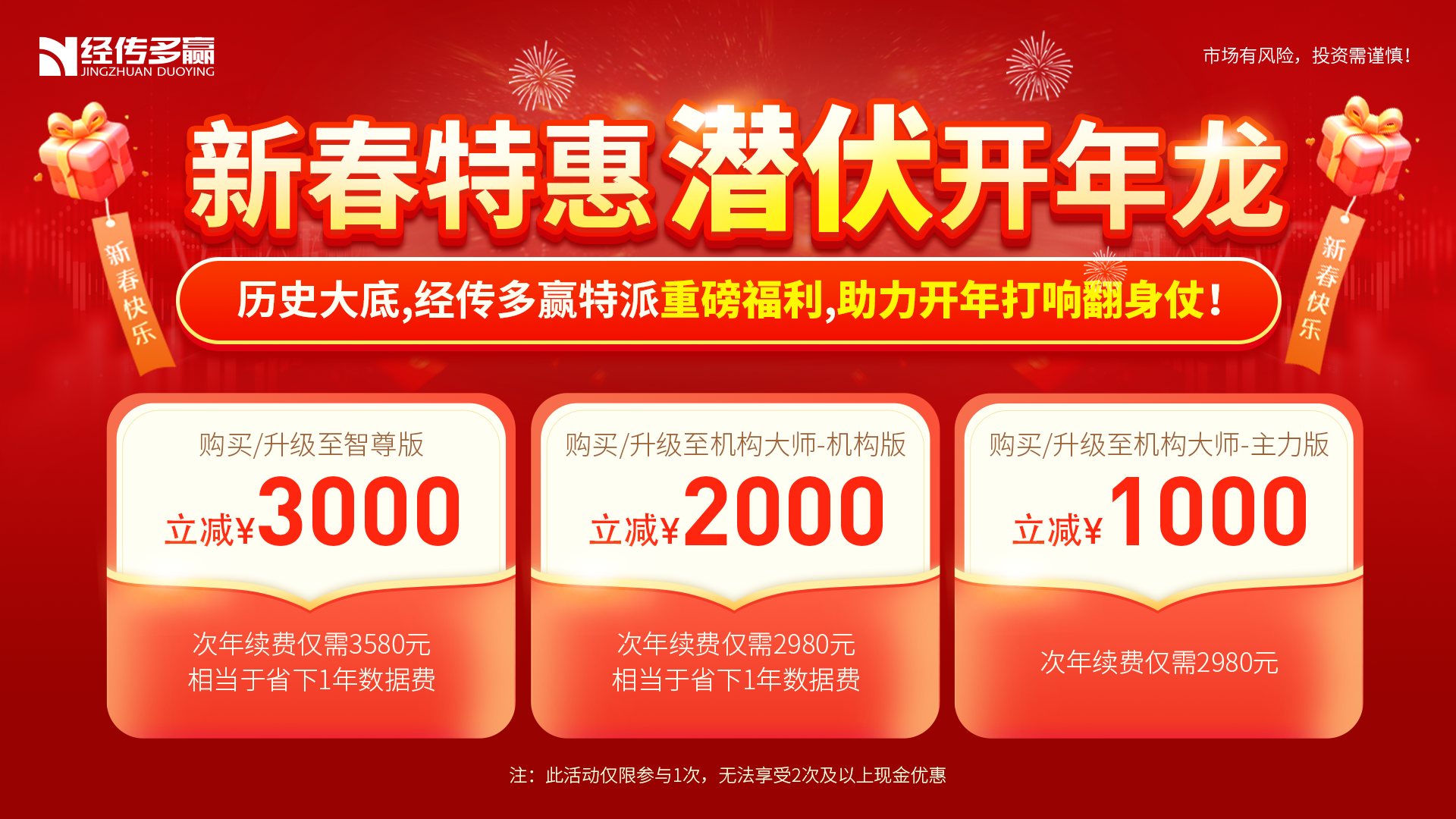